作成用　　　　　　本人を知るための地図　　　　　氏名：　　　　　　　　　　　　.
（１）現在状況の整理（アセスメント情報を整理）
③私の不安・気にしていることは？
①私は、今までこんな生活をしてきました。生き方をしてきました。
☆本人の気持ち☆
④私自身が持っている力、得意なこと
②私は今このような環境で生活をしてます。してきました。
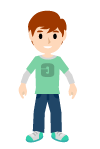 （２）今、必要と思われる支援
（３）将来の暮らしに向けた支援
⑤私は、○○で暮らしたいです。私の今の願い、希望は○○です。今、私は○○をやりたいです。
⑥☆私の将来の夢、希望は○○です。私は○年後こんな暮らしをしたいです。
[Speaker Notes: ○手元に資料が別刷りであります。]